مرز های باحال
کاری از نویسندگان وبلاگ مجله نوجوان
لطفا نظر یادتون نره!!!
بسم الله الرحمن الرحیم
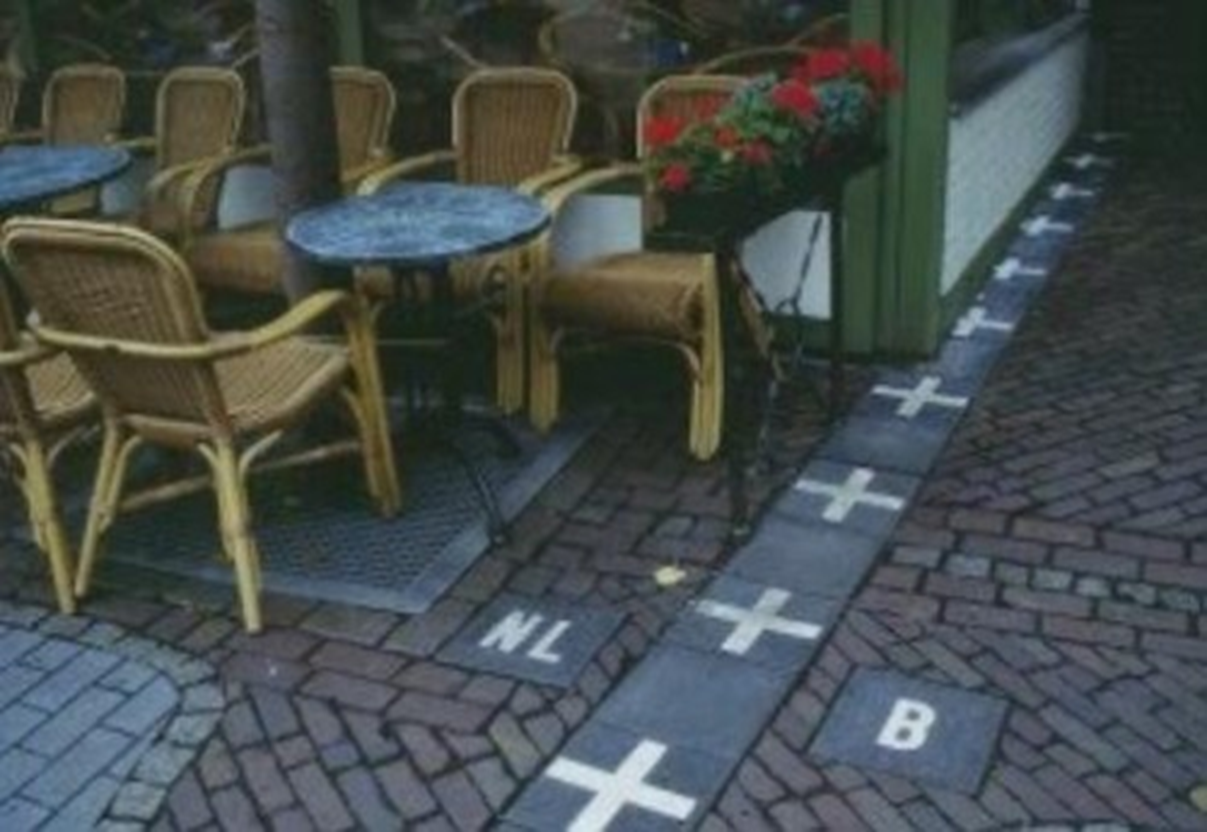 مرز بین هلند و بلژیک
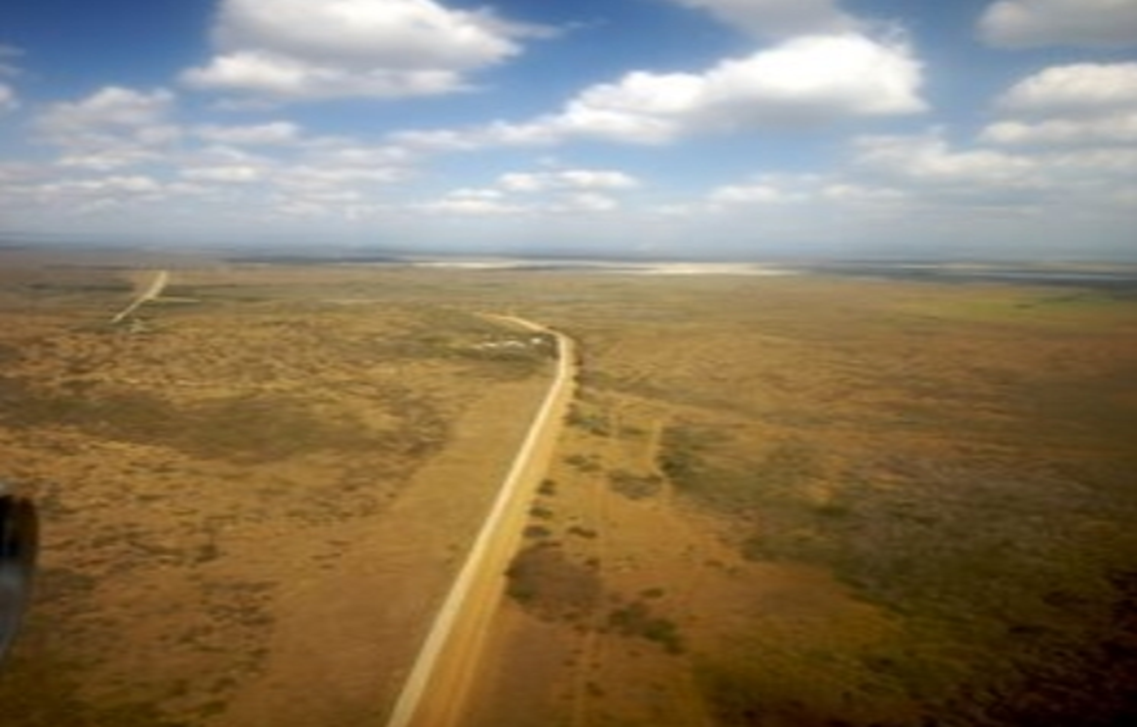 مرز کوبا و آمریکا در گوانتانامو
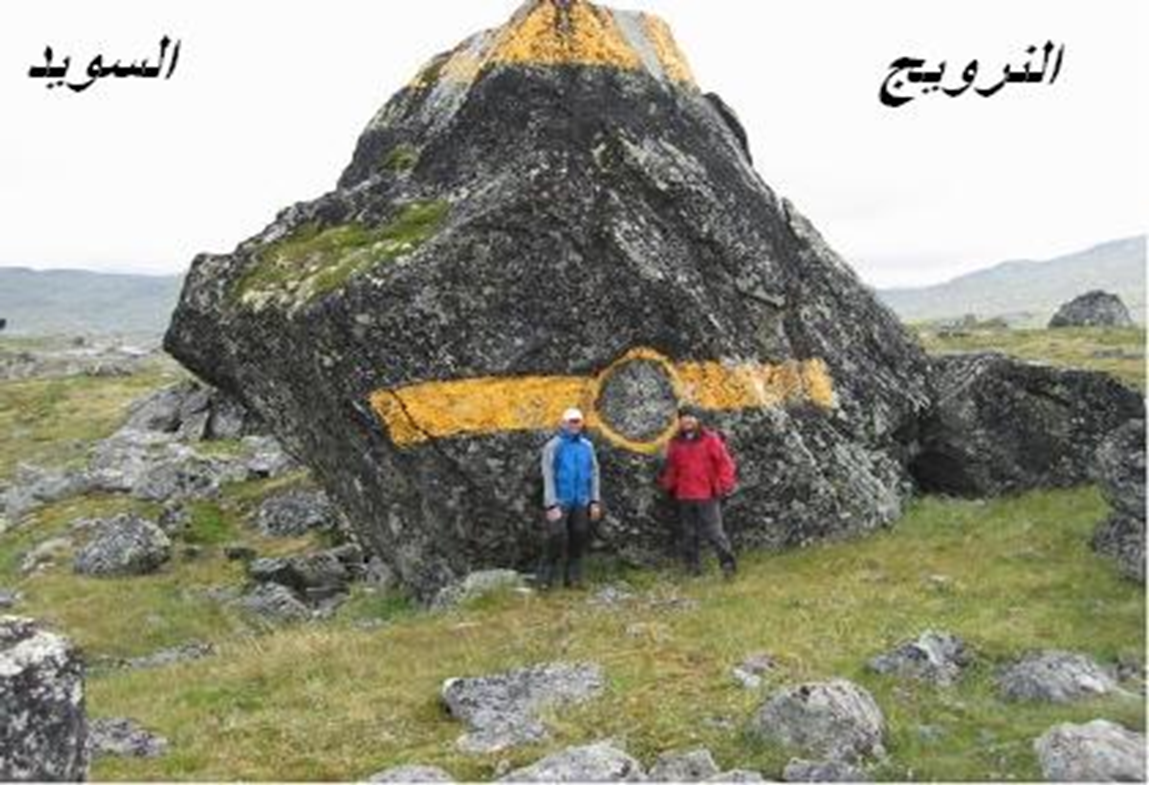 مرز نروژ و سوئد
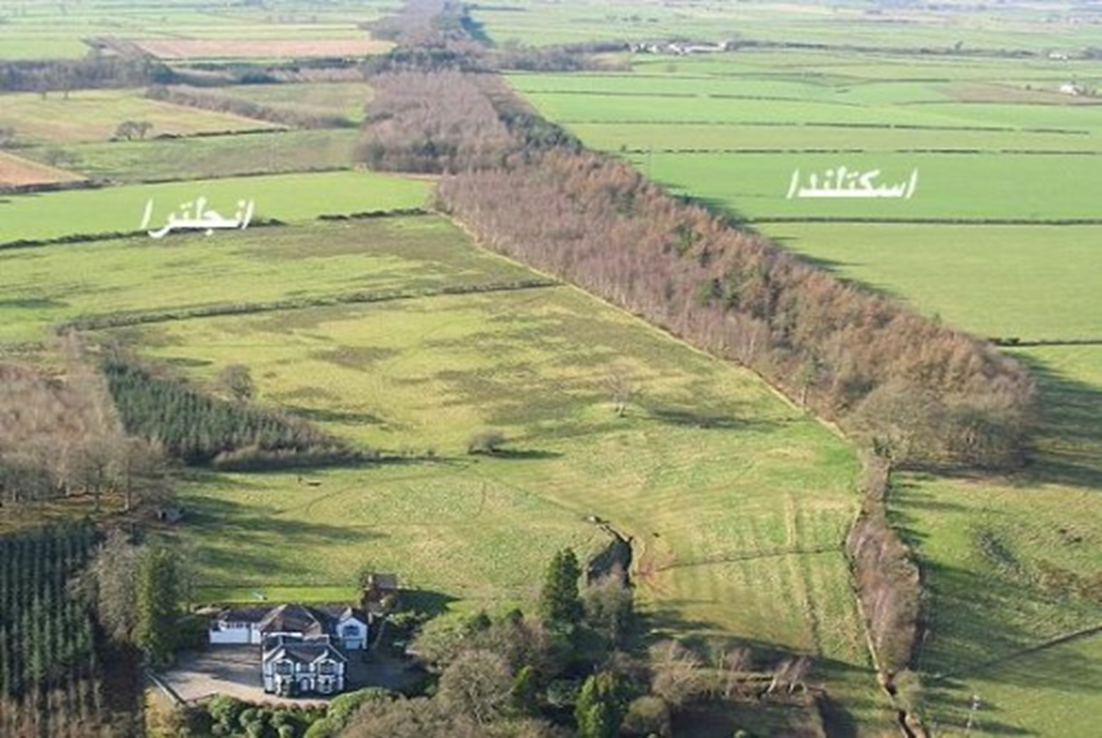 مرز مزرعه ای بین اسکاتلند و انگلیس
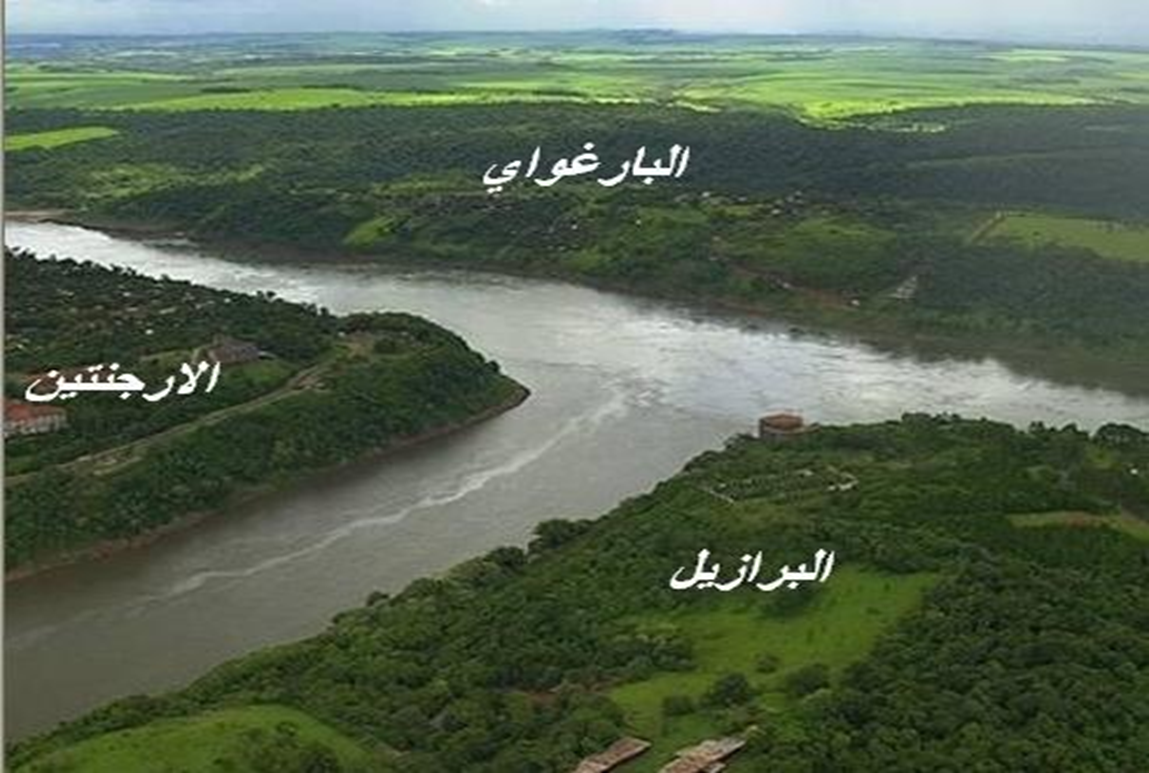 مرز رودخانه ای سه کشور آمریکای لاتین
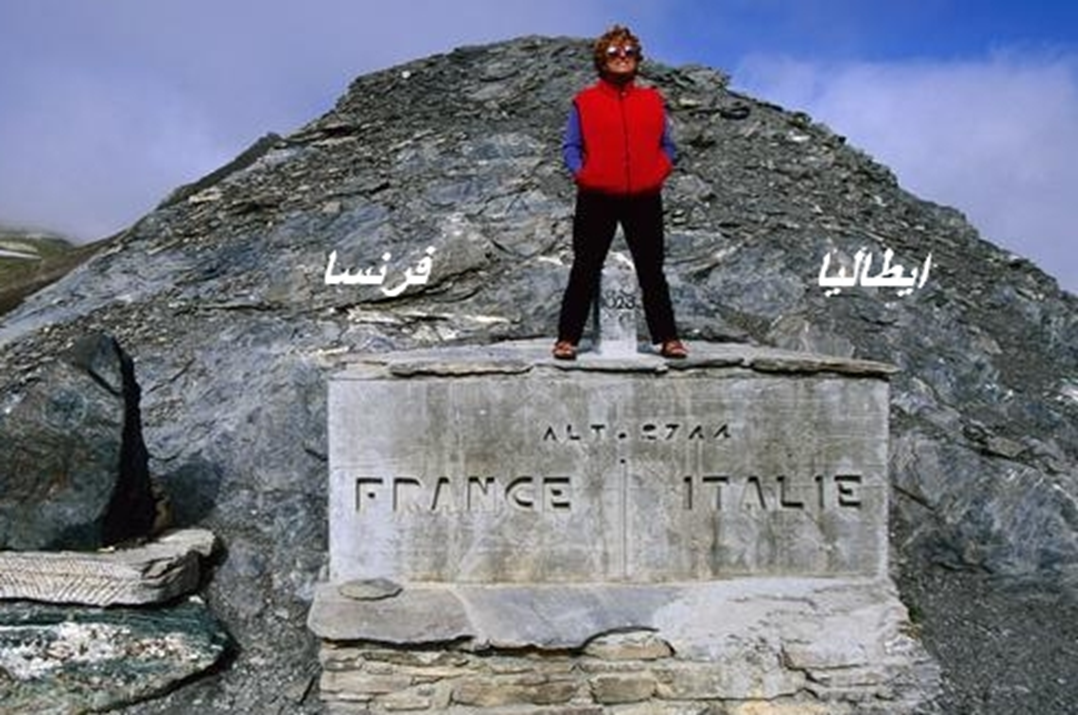 مرز ایتالیا و فرانسه
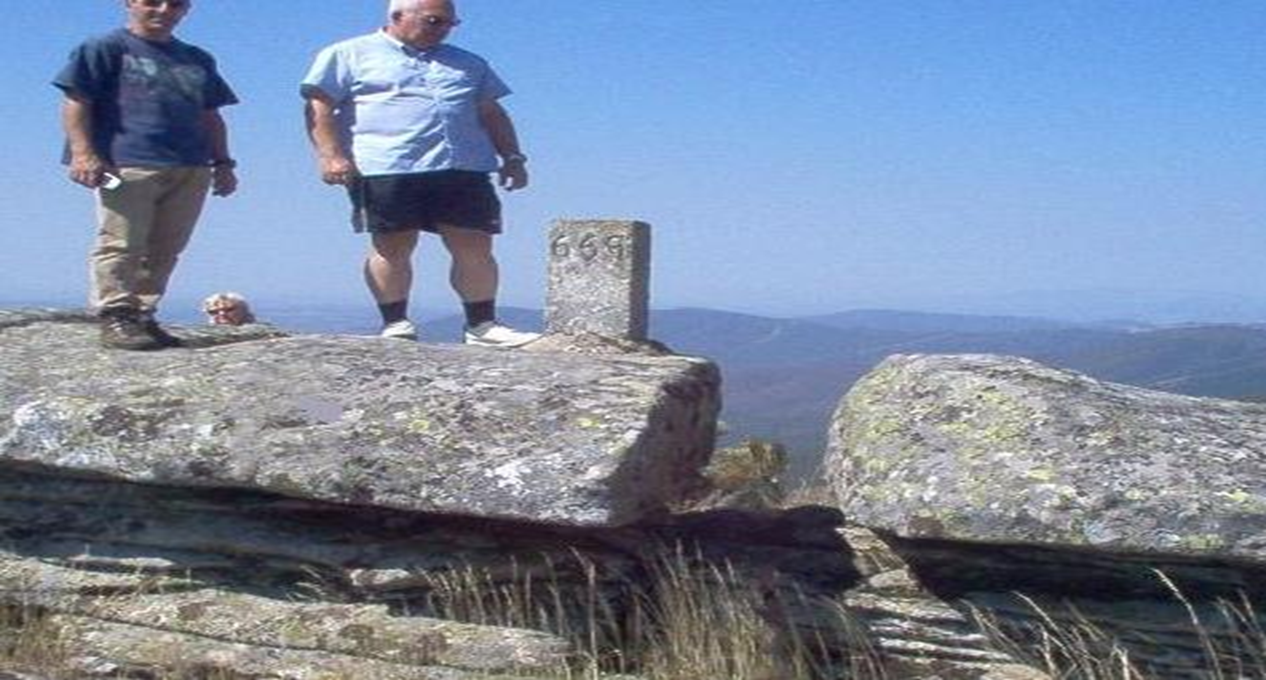 مرز اسپانیا و پرتغال
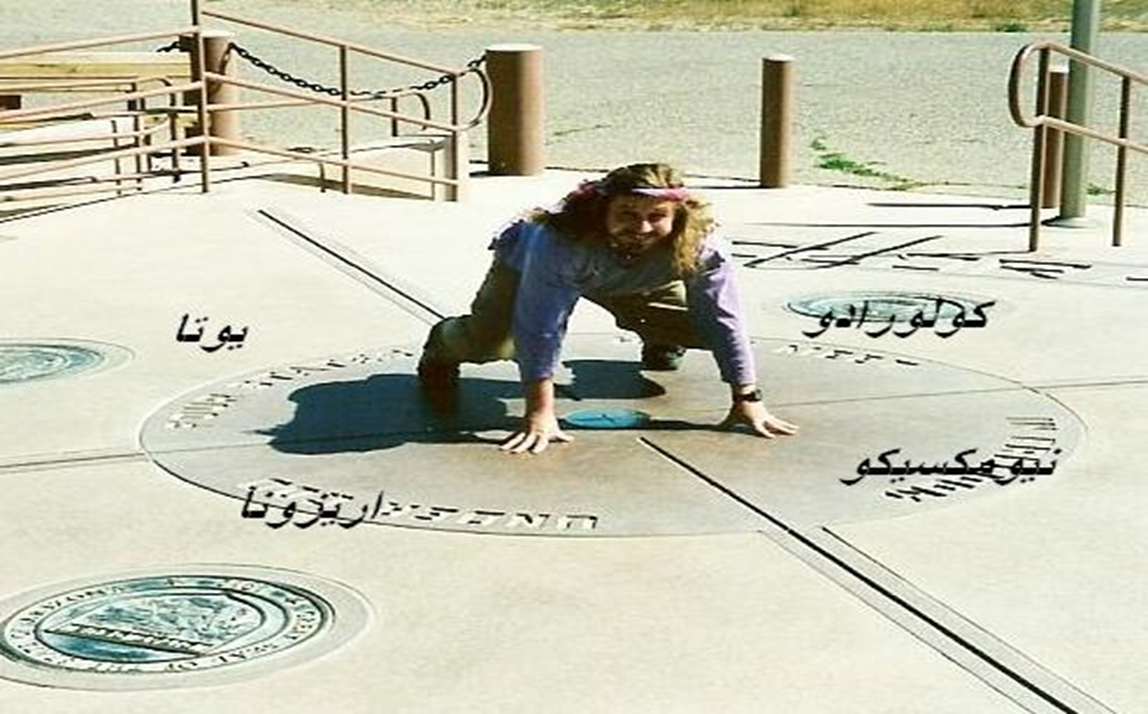 حضور همزمان در چهار ایالت آمریکا
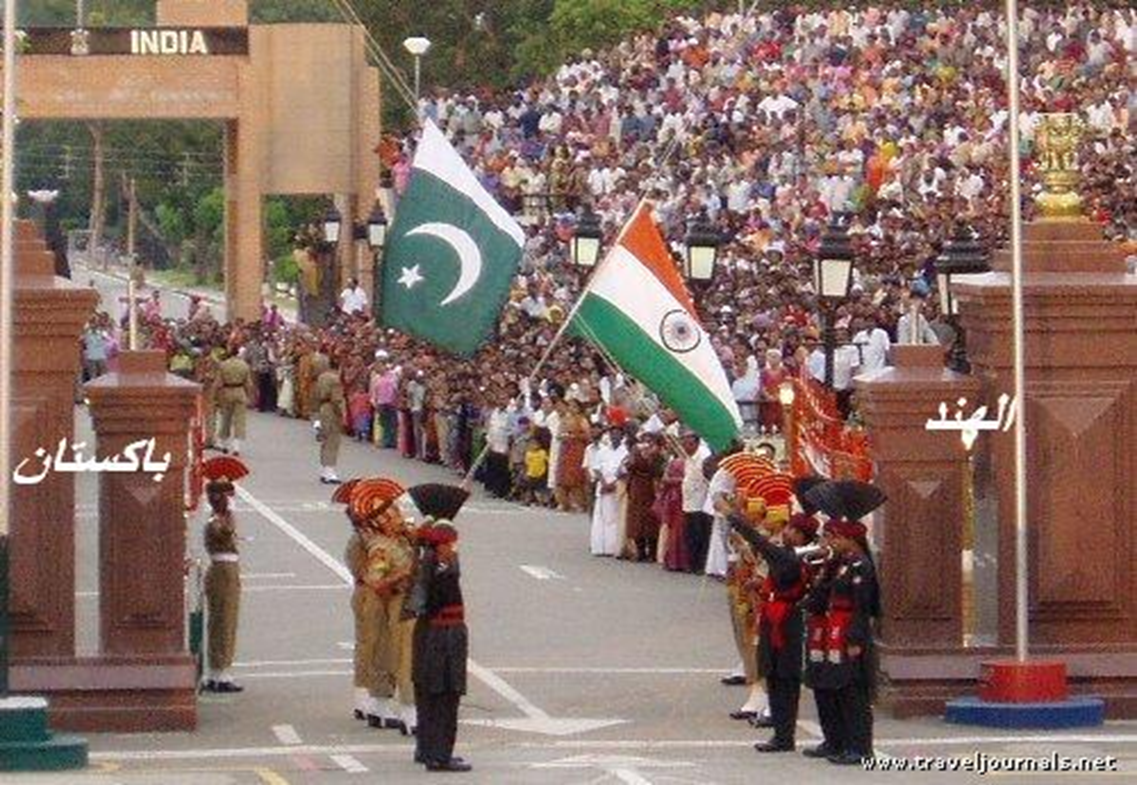 خط عدم تجاوز هند و پاکستان
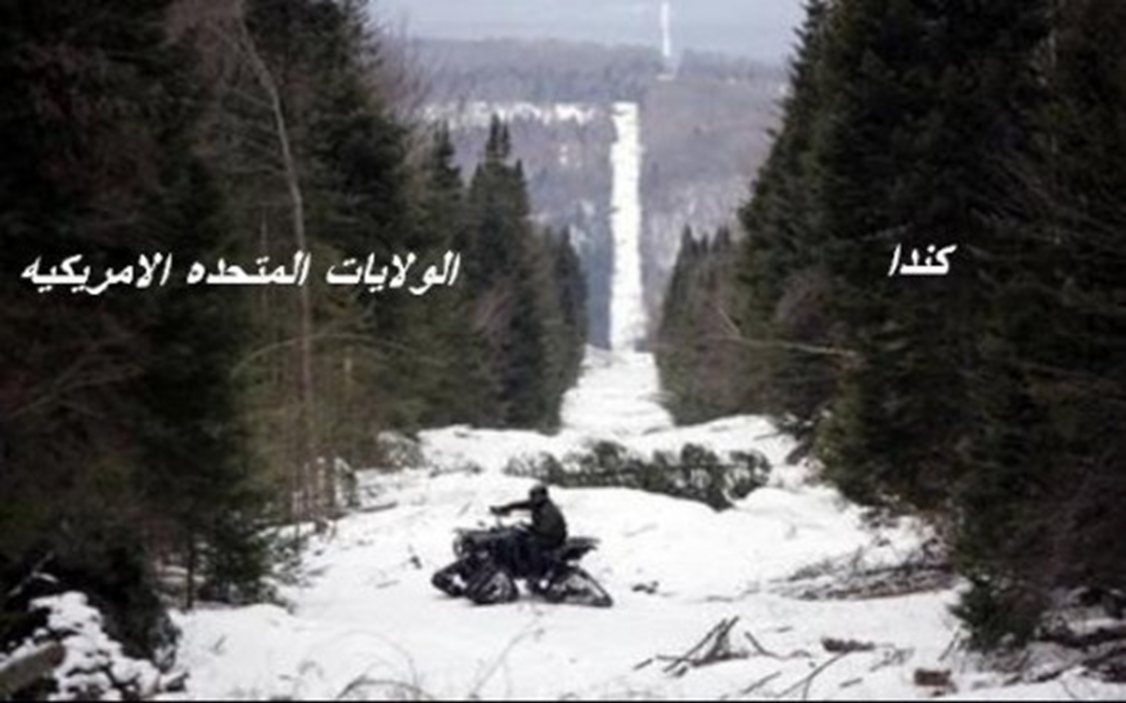 راه سفید بین آمریکا و کانادا
خسته نباشید